Не можешь -  сделай,
Не знаешь – узнай,
Пробуй,
Ищи,
Свершай и достигай
Чтоб жизнь твоя стала песней.
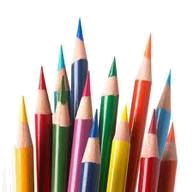 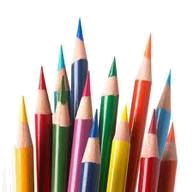 Жанры  
изобразительного 
  искусства.
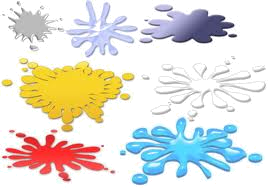 1.
ПЕЙЗАЖ
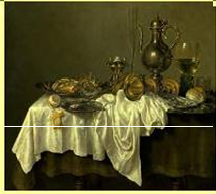 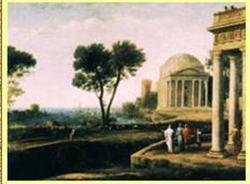 3.
НАТЮРМОРТ
ПОРТРЕТ
2.
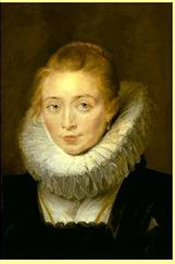 ПЕЙЗАЖ
ПОРТРЕТ
ИСТОРИЧЕС КИЙ ЖАНР
Жанры ИЗО
НАТЮРМОРТ
БАТАЛЬНЫЙ ЖАНР
БЫТОВОЙ ЖАНР
АНИМАЛИСТИЧЕС КИЙ  ЖАНР
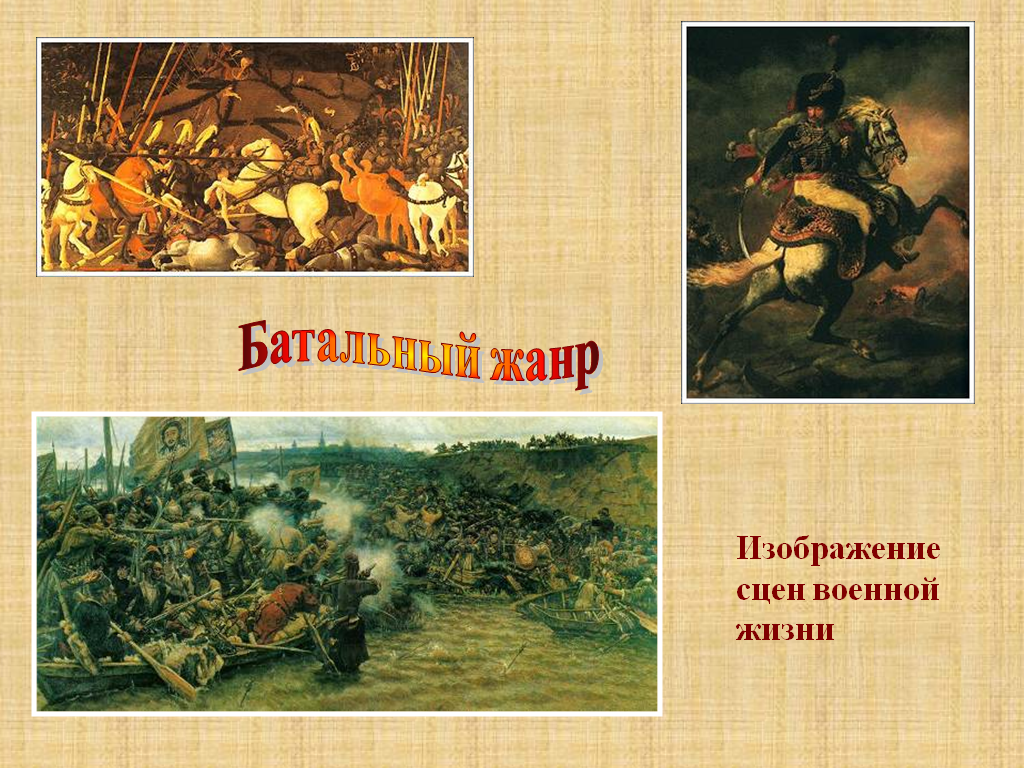 П.Учелло.
Битва.
Т. Жерико
Конный офицер.
В. Суриков. Покорение Сибири.
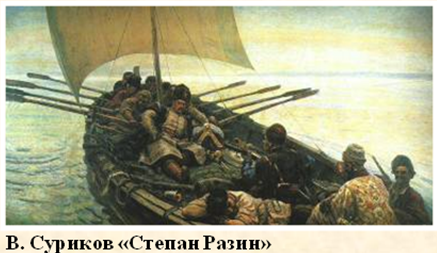 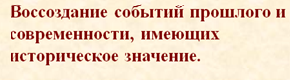 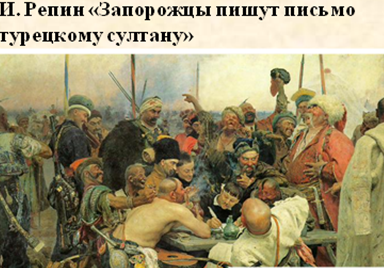 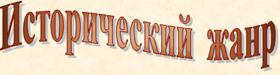 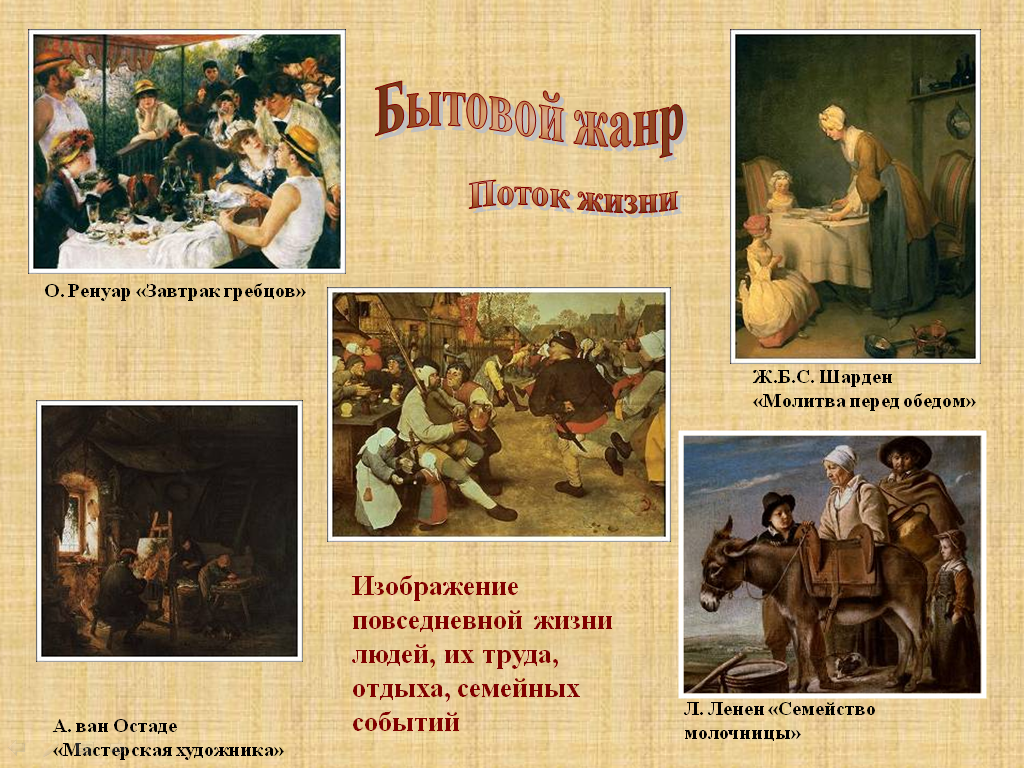 Изображение  сцен военной жизни.
Батальный жанр   -
Исторический жанр -
Изображение    исторических  сцен.
Изображение  повседневной жизни  людей.
Бытовой жанр -
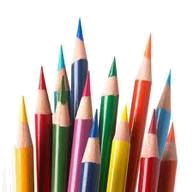 Изобразительный отдых.
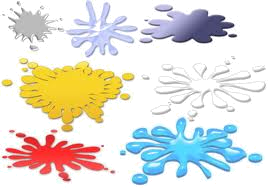 ПРАКТИЧЕСКОЕ        ЗАДАНИЕ.
Изобразите на  листочках  жанры   изобразительного искусства.
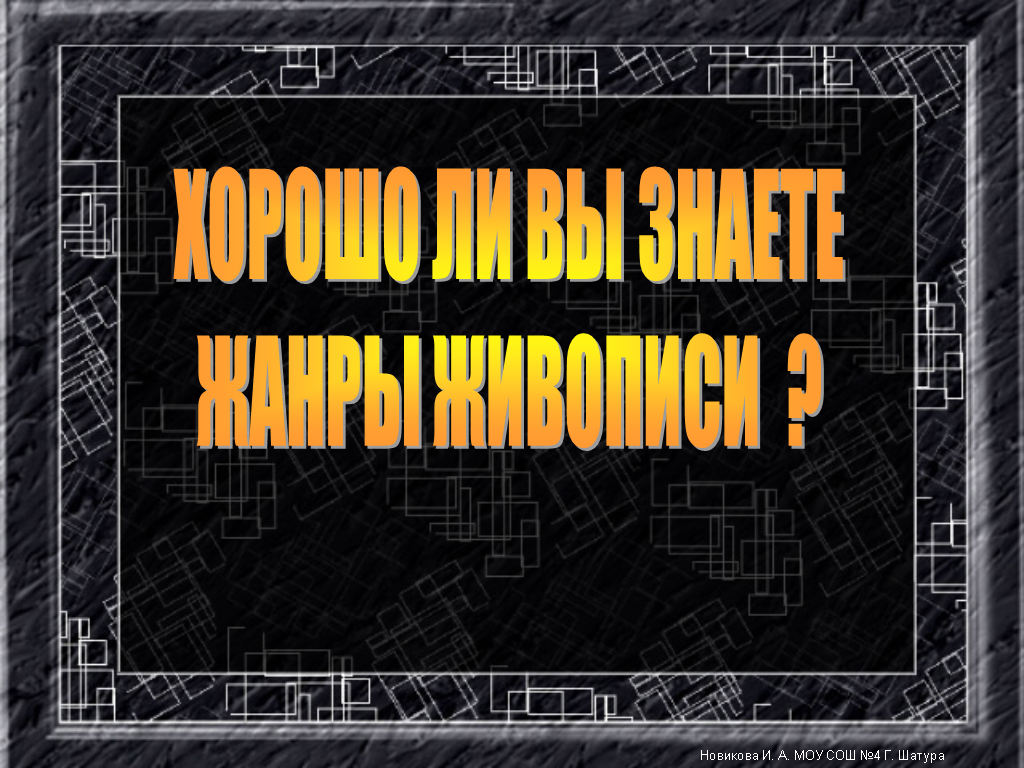 Игра « Да.Нет.»
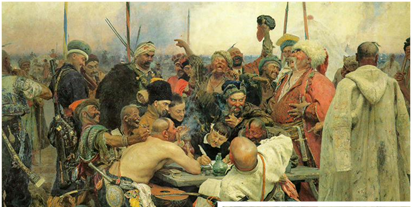 И.Репин. Запорожцы пишут
 письмо к турецкому  султану.
Данное произведение относится ли к пейзажу?
Данное произведение относится ли к портрету?
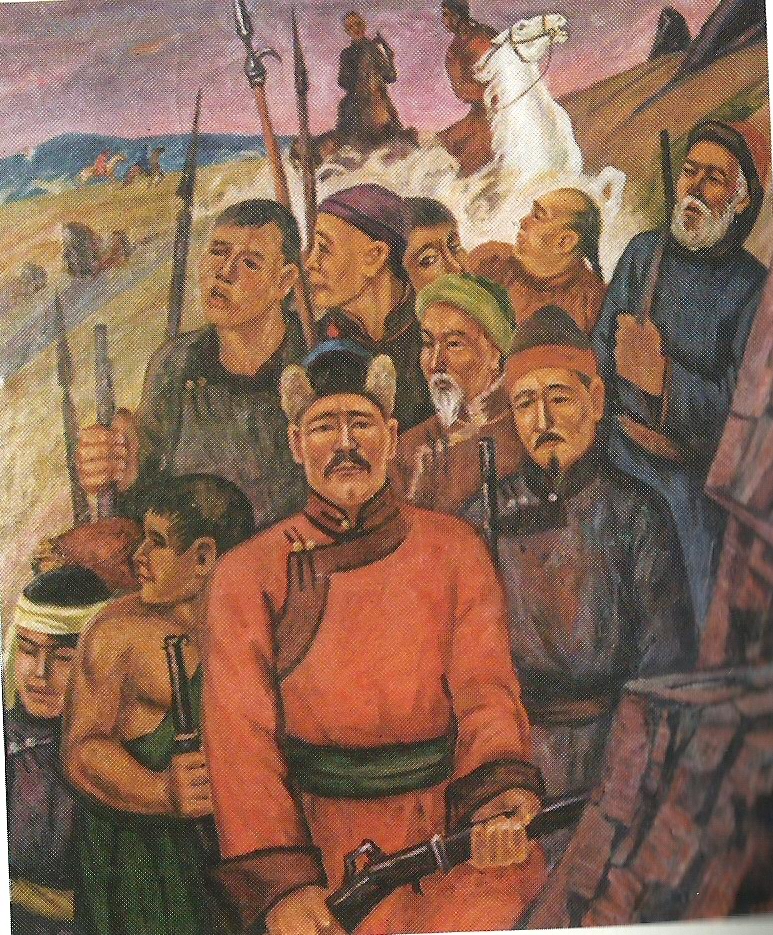 С. Сарыг-оол. 60 богатыри.
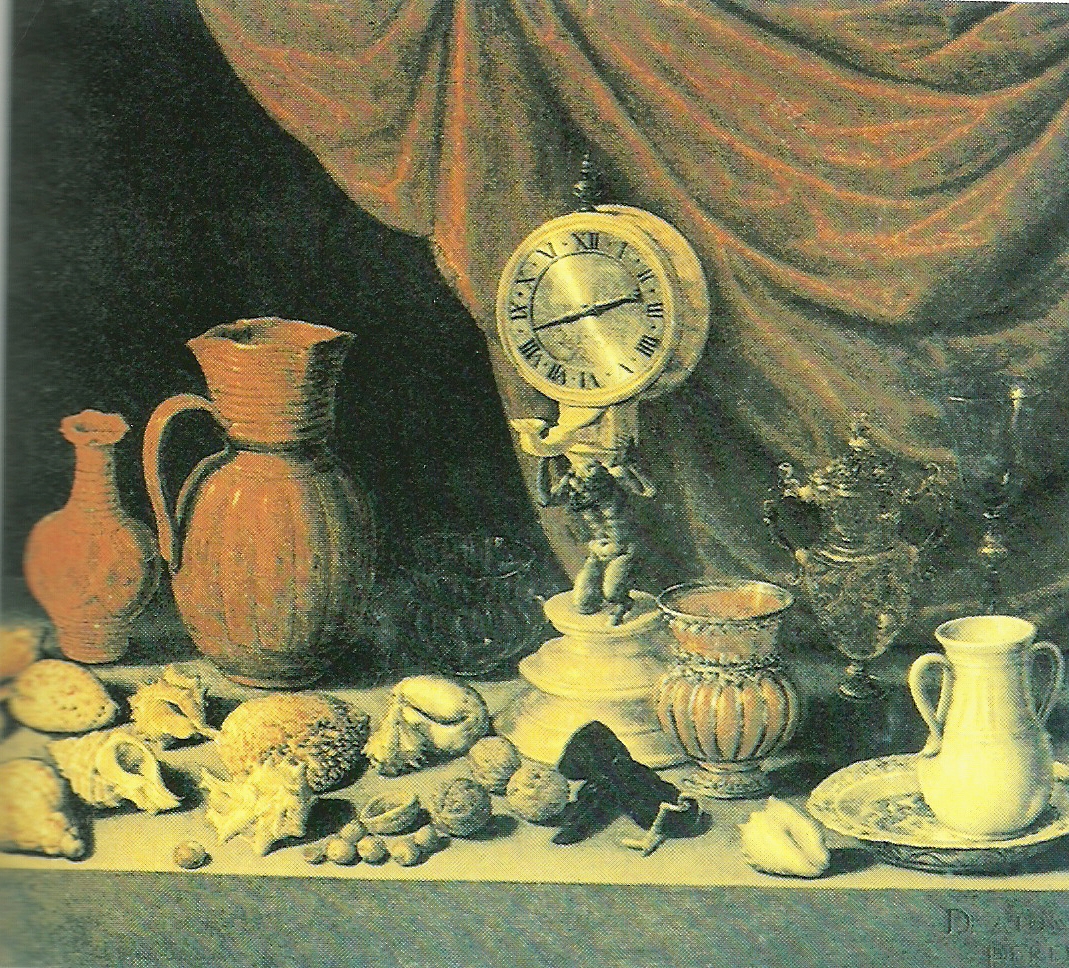 В. Суриков. Натюрморт с часами.
Это  бытовой жанр?
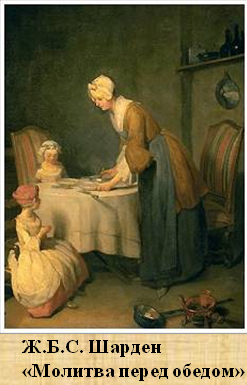 Данное произведение относится ли к портрету?
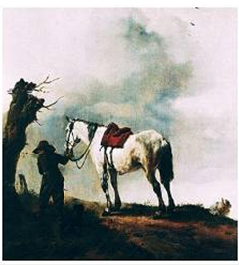 Т . Жерико. Белая лошадь.
Данное произведение относится ли к пейзажу?
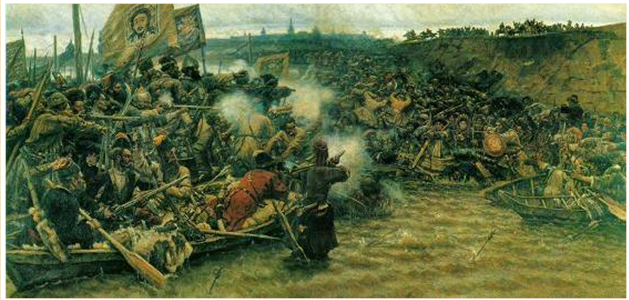 В. Суриков. Покорение Сибири  Ермаком.
Можно ли отнести это произведение к батальному жанру?
Ответьте на вопросы:
Что нового узнали на уроке?
Что было интересного ?
 Что  было  трудного на этом уроке?
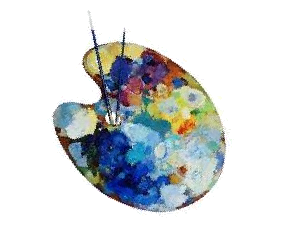 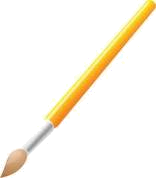 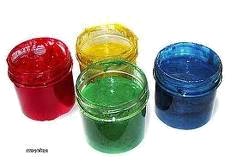 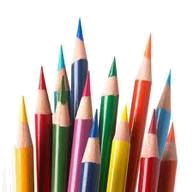 Домашнее задание.

1. Напишите мини- сочинение о жанрах изобразительного    искусства.
2. Нарисовать рисунок относящийся к батальному и бытовому жанру.
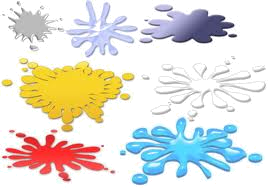 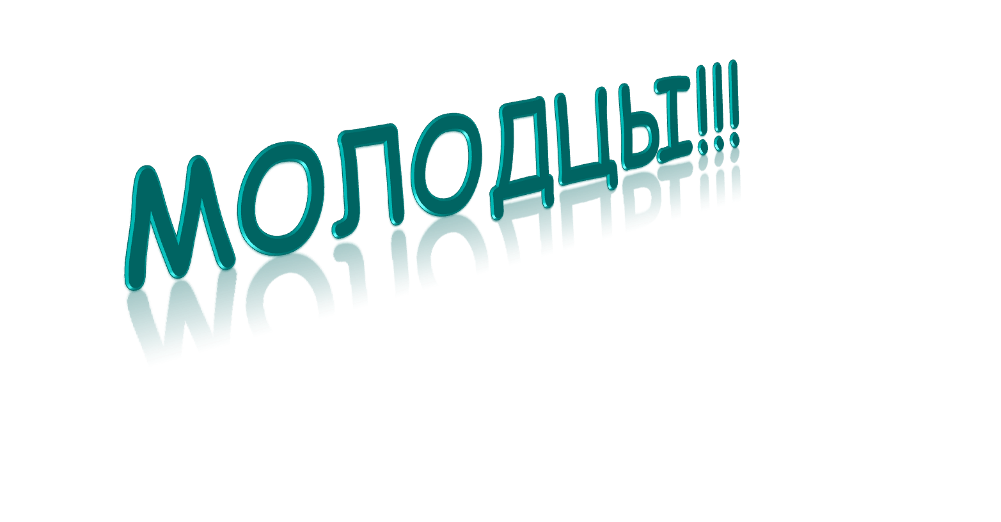 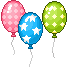 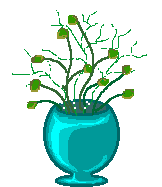 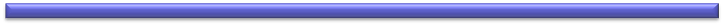 спасибо
за работу !
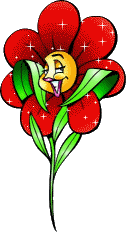